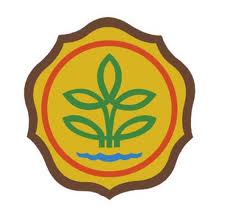 Basic Field Epidemiology
Session 4 – Disease Investigation
[Speaker Notes: Facilitators notes
Step 1 – Introduction

Welcome everyone

Remind participants of the participation rules if needed]
[Speaker Notes: Facilitators notes

This is just a reminder to facilitators that they should insert pictures into the PowerPoint file if they have pictures that are relevant. Pictures should be inserted as jpeg files in order to avoid the PowerPoint file getting large and difficult to open.

Step 1 - Introduction
Recap Session 3
What signs and syndromes are and why they are important
What differential and definitive diagnoses are and how you arrive at a differential diagnosis or definitive diagnosis]
In this session we will talk about:
Applying a systematic approach to disease investigation
History, clinical examination, examination of environment, laboratory testing
How to collect and use information to modify your differential diagnosis list
[Speaker Notes: Facilitators notes
Step 1 - Introduction

Introduce the key content that is to be presented and discussed during this session]
Activity
Task for everyone to do:
Briefly write down the steps you would take if you were doing a disease investigation right now.
What information would you collect and how would you use this information?
[Speaker Notes: Facilitators notes
Step 2 - Curiosity raising activity

It is important to get participants in the right frame of mind for learning. 

By raising their interest or curiosity, checking their current understanding in this way, prior to the video you are preparing them to listen more intently.  

They are focussing their minds on the topics about to be discussed in the video.

Ask the group to answer the questions and write their answer on a piece of note paper
If you think the participants would respond well, ask for someone to take notes of their definitions on the flipchart so that you can check them as a group after the video.]
Video
Show recorded PowerPoint file for Session 4
[Speaker Notes: Facilitators notes
Step 3: Play video or recorded PowerPoint file or present content

Show video or recorded PowerPoint]
After watching the recorded PowerPoint
In this video we learnt about 
the approach to a new disease investigation
how to use new information collected at different stages of the investigation to modify your differential diagnosis list


Task for everyone to do:
Revisit your answers to questions prior to the video. 
Have your views changed?
[Speaker Notes: Facilitators notes
Step 4: Discuss content of recorded PowerPoint file

Make sure everyone has a clear understanding of the content.  Refer to the Resource Manual for more information.

If there is time ask the participants if anyone wants to talk about the different approach or issues they might have.
There can be quite a bit of discussion about the order or approach to a disease investigation. 

Suggestion: In general some of these steps are conducted at the same time – talking to the owner and taking the history while you are examining the animals and the immediate environment at the same time. Be careful not to let this discussion go on for too long

If the time is tight – then ask the participants to put their hands up if they have changed their approach or will think of new things since watching the video

Always make sure participants have no unanswered questions or confusions before you go forward.]
Group activity – Abortions in pigsBackground information
You notice that the number of pig abortions reported to iSIKHNAS in your area is higher when compared to other areas. 

You ask iSIKHNAS for a report of investigations into abortion in pigs. You receive the report from iSIKHNAS and look at the data thoroughly. You notice that a definitive diagnosis (infectious agent) is found in about 25% of cases where specimens were submitted to the laboratory.

From your Epidemiology training you know the presence of an infectious agent does not necessarily mean that it is the cause of disease. Sometimes the laboratory isolates 2 or 3 agents from the same sample that is submitted. This is most likely due to the difficulties in investigating abortions rather than a problem with the laboratory.

You begin to discuss with farmers how they and you might investigate cases of abortion to determine what might be causing the disease in pigs in your area.
[Speaker Notes: Facilitators notes
Step 5 – Group activity – Abortions in pigs

First read the background information to the participants to set the scene and give them the information they need to answer the questions]
Group activity – Abortions in pigsBackground information
Discuss how this sort of disease problem might be investigated in your area and what steps you would take.

What problems are often experienced during disease investigations that may interfere with your ability to identify the causes?

Are all abortions in pigs reported in your area? What happens to the early foetuses that are too small to see or be noticed? How do you investigate these cases?

How might missed cases affect an investigation?
[Speaker Notes: Facilitators notes
Step 5 – Group activity – Abortions in pigs

Divide the participants into small groups, each group is to work through the following questions

Participants are to write the answers to the questions on scrap paper  

Ask them to let you know when they think they have finished

Go around the room and monitor their progress]
Group activity – Abortions in pigsBackground information
Discuss how this sort of disease problem might be investigated in your area and what steps you would take.
[Speaker Notes: Facilitators notes
Step 5 – Group activity – Abortions in pigs

Question 1

This is for group discussion

The answers may vary depending on the area the participants are from and the prevalence of diseases within that area.

The overall concepts that need to be covered in their answers are:
Determine the history of the problem in your area, with consideration to gain information on the animal, the environments, and the time period of cases
With field epidemiology skills we are always looking for patterns of disease within populations – so patterns to do with the animal, or the place, or the time are often explored. For example a question that help looks for a pattern is 
Is the problem reported evenly between commercial and village producers or only reported by commercial piggeries?
This question looks for a pattern between environment and or production system or management

Determine some type of differential diagnosis list.
This does not have to be complete and will vary between areas. What we want the participants to display is some recognition of the many causes of disease
For example an infectious agent may be one cause
High temperature due to heat wave or infection might be another
There maybe nutritional causes or poisoning
There maybe viral causes

Discuss how you might develop a more in depth epidemiological investigation.  This is a good idea because this disease is occurring in many pigs in many locations.]
Group activity – Abortions in pigsBackground information
What problems are often experienced during disease investigations that may interfere with your ability to identify the causes?
[Speaker Notes: Facilitators notes
Step 5 – Group activity – Abortions in pigs

Question 2

This is for group discussion

The answers may vary depending on the area the participants are from and the prevalence of diseases within that area.

Some general issues may include:
Time delays in:
reporting to iSIKHNAS
visiting the property
collecting the sample
transport of sample to laboratory
Organising with the Dinas Vet and being able to be at the farm at the right time to conduct the investigation]
Group activity – Abortions in pigsBackground information
Are all abortions in pigs reported in your area? What happens to the early foetuses that are too small to see or be noticed? How do you investigate these cases?
[Speaker Notes: Facilitators notes
Step 5 – Group activity – Abortions in pigs

Question 3

This is for group discussion

The answers may vary depending on the area the participants are from and the prevalence of diseases within that area.

To investigate abortions that are too small to be see or noticed you the participants need to consider measuring reproductive performance.
A performance indicators such as the number of pregnancies that result in live piglets can be used to track the number of unseen abortions on a farm.
An performance indicator can be averaged and may be used to compare situations across different farms. You have to be very careful doing this because many things including the environment, animal management, etc. can be very different between different farms and this could lead you to think there is a problem when there is not or vice-versa.]
Group activity – Abortions in pigsBackground information
How might missed cases affect an investigation?
[Speaker Notes: Facilitators notes
Step 5 – Group activity – Abortions in pigs

If time permits then there can be discussion about this question.

This question is aimed to get participants to explore how they gain information and what problems there may be with the information and the effect these problem may have.

The mains issues to be raised are:
Missed cases will cause an underestimate of the size of the problem
Missed cases will cause a problem in finding cases to investigate. 
Farmers may also be unwilling to participate as they may not be convinced there is a problem.]
In this session we talked about:
the approach to disease investigation 
how to collect and use information to modify your differential diagnosis list


Task for everyone to do:
Revisit your answers to questions prior to the video. 
Have your views changed?
[Speaker Notes: Facilitators notes
Step 6 – Summary of session

Ask if there are any questions or confusions

Always make sure participants have no unanswered questions or confusions before you go forward.]
Better animal health
for Indonesia
Learn new skills
Key concepts of session 4
A disease investigation involves
The history
Clinical examination of sick animals
Examination of the environment
Collection of samples for laboratory submission (in some cases)

Information from the investigation is used to:
Develop a list of possible causes
Narrow the list of differential diagnoses
Understand possible causes and decide on treatment
Advise the farmer on control strategies to prevent future cases to animals or humans
Improve your 
job satisfaction
Have fun
[Speaker Notes: Facilitators notes
Step 6 – Summary of session

Highlight the key concepts that were talked about in this session.

If time allows discuss any points that are raised]